The Great Society
Bell Ringer 5/5 (left)
What does it take to make a Great Society?
Write the question
LBJ’s Goals
To extend the policies of JFK
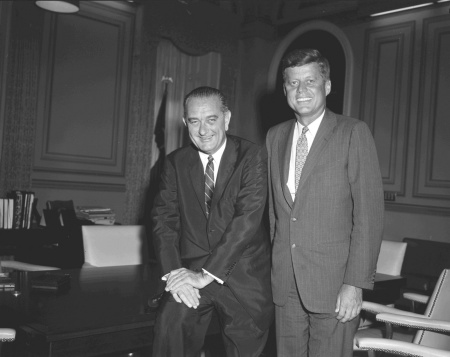 A new president
Johnson was raised in poverty
Taught in a low income school
Was direct and to the point
Rough image
The Johnson Treatment
When Johnson became president, had 26 years of Congressional experience
Guy that got things done by doing favors, bargaining and even threatening
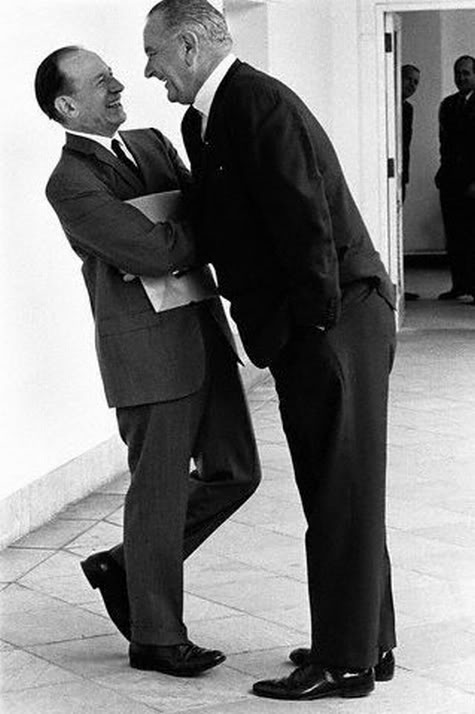 America in the early 60s
Appeared to be economically prosperous
Roads and suburbs
Cars
Shopping malls
Fashion booming
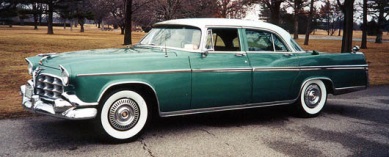 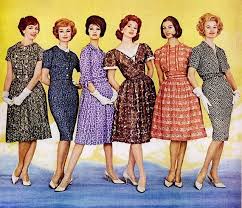 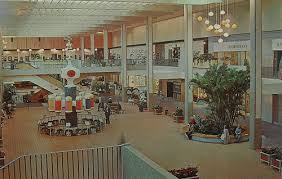 Reality?
Extreme poverty (50 million)
Starving
Homeless
Not educated
City slums, rural areas, in Deep South, Indian reservations
Great Society
Johnson’s vision of more perfect and equitable society
Chief objective: help impoverished and disadvantaged in America
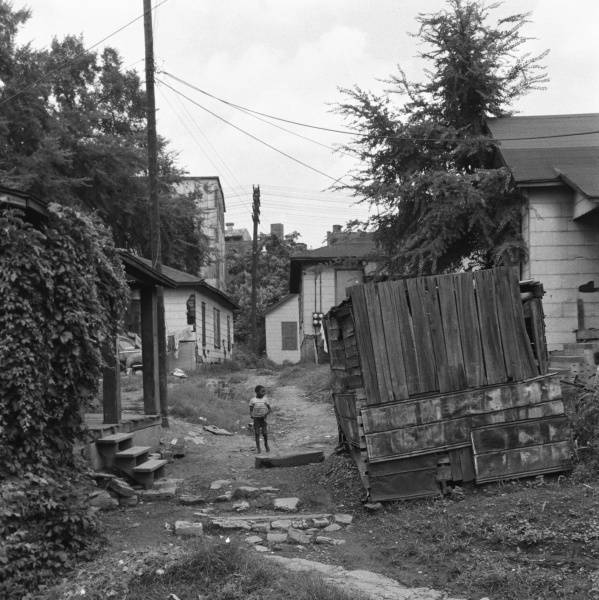 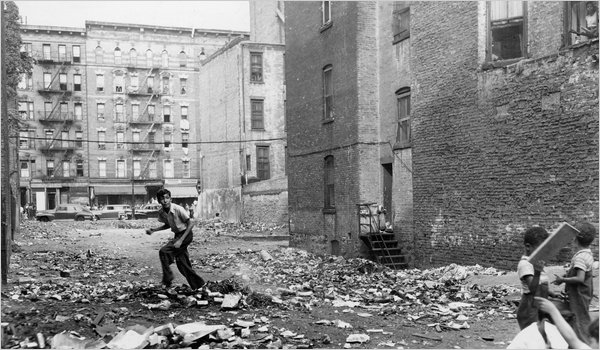